Module 2.1
Tendon Anatomy and Healing
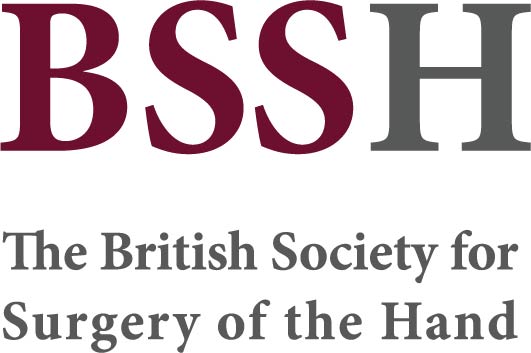 Objectives

Describe the basic composition of tendon on a cellular level

Describe the stages of tendon healing and understand how this relates to repair and rehabilitation strategy

Have detailed knowledge of extensor and flexor tendon anatomy and function